ACADEMIA NACIONAL DE MEDICINA
ASMA, HIPERSENSIBILIDAD BRONQUIAL EN LA MEGALÓPOLIS

DR. JORGE SALAS HERNÁNDEZ

Julio 12, 2017
Ambiente y RespiraciónR Pérez-Padilla y cols. J Bras Pneumol 2014; 40 (3):2017-210
Existe una enorme interface entre el aparato respiratorio y el frecuentemente ambiente hostil.


El aparato respiratorio filtra casi 100,000 litros de aire cada día en un adulto.
¡EL SISTEMA RESPIRATORIO ES EL MAS EXPUESTO AL MEDIO AMBIENTE!
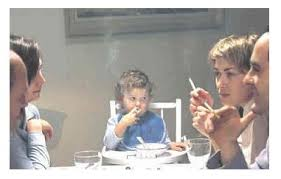 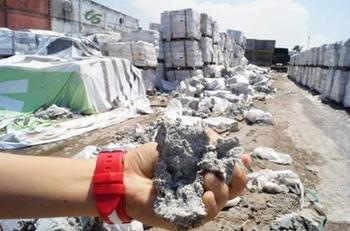 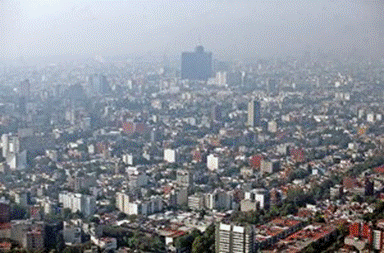 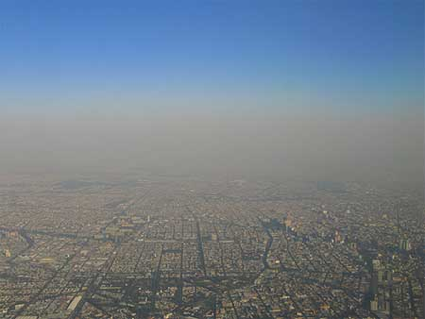 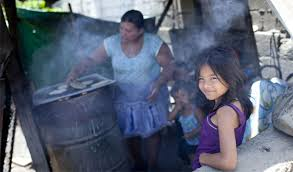 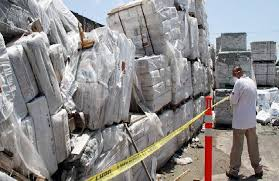 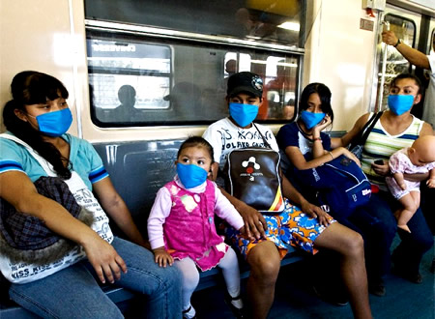 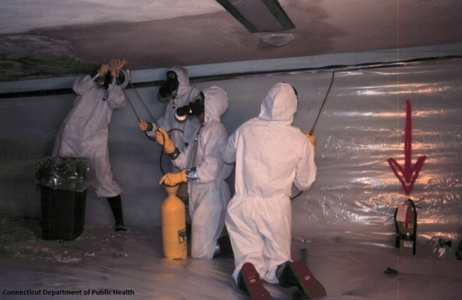 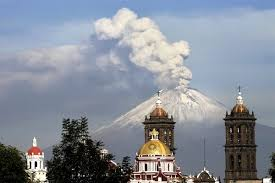 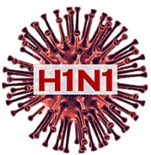 ASMA
SANO
ASMA
Hiperreactividad bronquial
ESTIMULOS:

MetacolinaHistaminaLeucotrienoProstaglandinaBradicininaOtros
ESTIMULOS:

AlergenosEjercicioFríoCircadiano
Emociones
ContaminantesOtros
Incremento 
en la 
prevalencia 
mundial
Problema
 de 
Salud 
Pública
5% 
de la
población 
mundial
ASMA
Niños
Mujeres  
adultas
Sub
diagnosticada
5 :100 
mexicanos
Genéticas/
Ambientales
El asma es una enfermedad que afecta a personas de todas las edades, antecedentes y origen geográfico.
PREVALENCIA ESTIMADA DE ENFERMEDADES RESPIRATORIAS CRÓNICAS
* Estimaciones basadas en datos de OMS y Mexicanos.
DIFICULTADES EN LA ATENCIÓN DEL ASMA EN MÉXICO
La enfermedad es incurable pero sí controlable.

El tratamiento del asma implica complejidad en muchos casos.

El control requiere la conjunción de diferentes estrategias farmacológicas y no farmacológicas.

A pesar de guías terapéuticas se requiere individualizar el esquema de control.

Más y mejores medicamentos a altos costos.
FIRS 2014ASMA
Prevención difícil.
No curable.
Corticoides inhalados.
Beta-2 PRN
Mejorar el acceso a los medicamentos.
Evitar disparadores.
Educación
235 millones.
Todas las edades y razas.
Predominante en la infancia.
Subdiagnóstico.
Subtratamiento.
Hospitalizaciones.
Pobre calidad de vida.
DIFICULTADES EN LA ATENCIÓN DEL ASMA EN MÉXICO
MÉDICOS
PACIENTES
AUTORIDADES SANITARIAS
DIFICULTADES EN LA ATENCIÓN DEL ASMA EN MÉXICO EL MÉDICO …
DIAGNÓSTICO
TRATAMIENTO
Diagnóstico erróneo
Nulo uso de la espirometría y flujometría
Uso rutinario de pruebas innecesarias
Pobre exploración de factores desencadenantes.
No correlación con enfermedades asociadas.
Poco uso de IDM y esteroides inhalados.
Abuso de medicamentos poco o nada útiles.
Atención de crisis pero no seguimiento ambulatorio.
Nula aplicación de programas de educación.
DIFICULTADES EN LA ATENCIÓN DEL ASMA EN MÉXICO    EL PACIENTE …
Desconocimiento de su enfermedad

Mal apego al tratamiento

Mal control de factores desencadenantes

Tabaquismo

Mal uso de inhaladores y flujómetros

Retraso para su atención
DIFICULTADES EN LA ATENCIÓN DEL ASMA EN MÉXICO LAS AUTORIDADES SANITARIAS …
Favorecer:

Programas de Atención Respiratoria

Programas Innovadores de Atención

Programas de Educación

Acceso a medicamentos
PROGRAMAS INNOVADORESPARA EL CONTROL
Filadelfia: Asthma Bus, línea telefónica de información (Philadelphia Child Asthma Link Line). www.jeffersonhospital.org/ e3front.dll?durki=1... 






Asthma magazine; Oct 2003; Vol. 8, No. 5
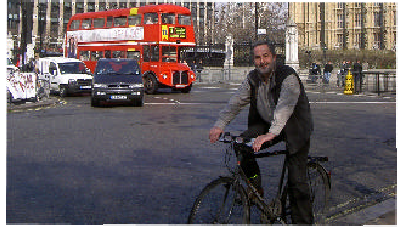 PROGRAMAS INNOVADORES PARA EL CONTROL
Los Angeles: Breathmobile.
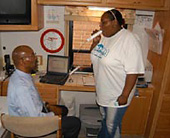 http://www.mobilecarefoundation.org/4visit_sp.html
Asthma magazine; Oct 2003; Vol. 8, No. 5
PROGRAMA FINLANDÉS DE ASMA
Haahtela et al, Thorax 2006
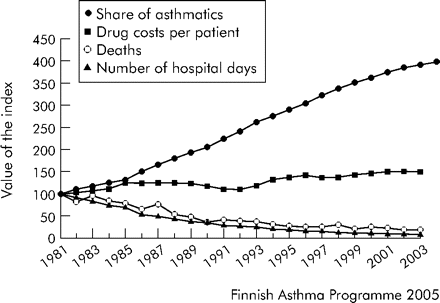 Participación de asmáticos
Costo por paciente
Muertes
Global Alliance against Chronic Respiratory Diseases
www.who.int/respiratory/gard
PROGRAMA FINLANDÉS DE ASMAHaahtela et al, Thorax 2006
60
40
20
0
% change 1993-2003
-20
-40
-60
-80
Prevalencia
De asma
Dias
hospital
Pensión
De incap.
Costos
totales
Costo por
Paciente
Por año
IMPACTO DE UN PROGRAMA
National Asthma
Programmes
Prevalence
Severity
Mortality
1
Global Alliance against Chronic Respiratory Diseases
www.who.int/respiratory/gard
1995
1970
1975
1980
1985
1990
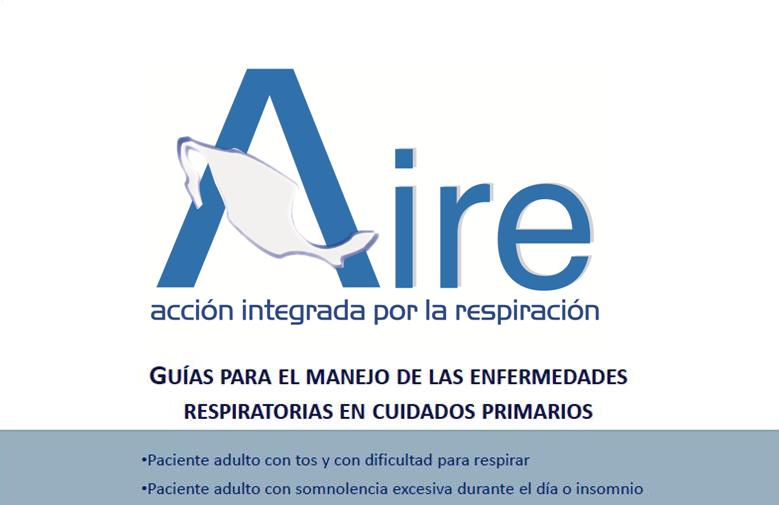 FACTORES DE RIESGO ACTUALES CON IMPACTO A FUTURO
Consumo de drogas

Efectos del tabaquismo

Efectos de la contaminación ambiental

Nuevas enfermedades

Enfermedades de impacto epidemiológico

Falta de médicos especialistas
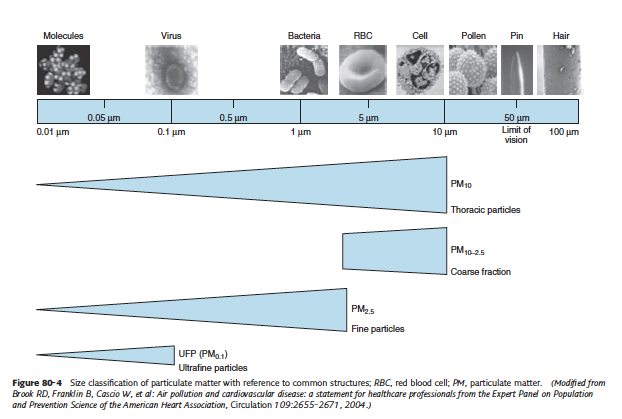 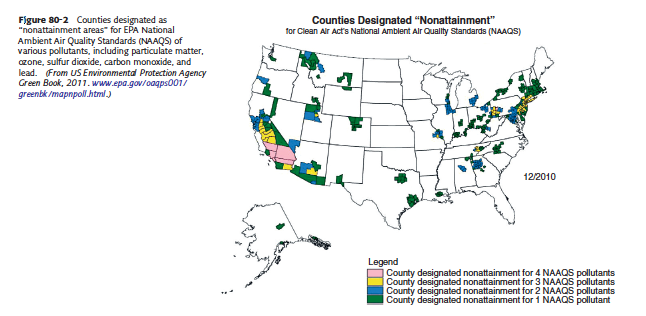 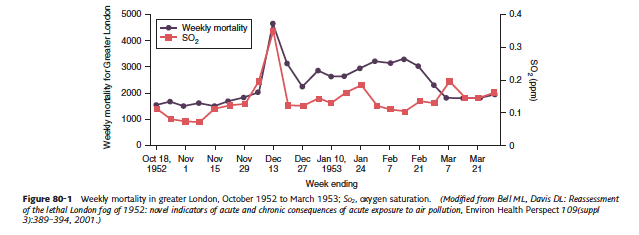 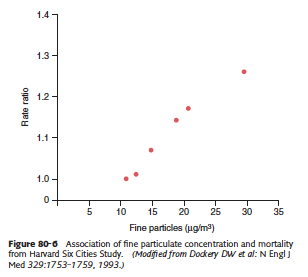 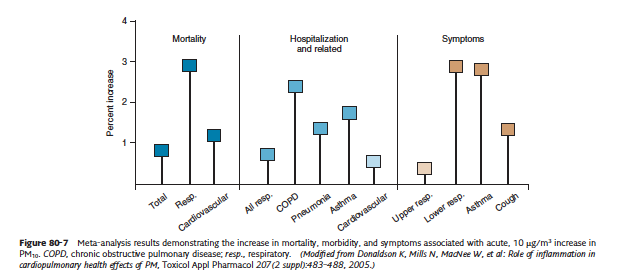 La Zona Metropolitana del Valle de México es un área densamente poblada en la que la concentración de contaminantes atmosféricos sobrepasa las normas establecidas. Lo anterior debido a la alta tasa de generación de los contaminantes pero también a las condiciones geográficas hay una deficiente dispersión de los mismos. Se sabe que la exposición a partículas finas y ultrafinas incrementa el riesgo de padecer enfermedades cardiorespiratorias, especialmente en grupos cuyo estado de estrés oxidante está incrementado.
LA PRESENCIA DEL INER EN LOS PROBLEMAS RESPIRATORIOS DE ACTUALIDAD: CONTAMINACIÓN AMBIENTAL
En cuanto a los efectos a la salud, los estudios realizados a nivel mundial y en nuestro país indican que existe una relación entre la exposición de la población a los contaminantes atmosféricos, en especial ozono y partículas, y el desarrollo o el agravamiento de enfermedades pulmonares y cardiovasculares aunque también repercuten en la reproducción y el desarrollo, además del impacto económico y social ya que la afección derivada de la exposición también produce ausentismo laboral y escolar.
LA PRESENCIA DEL INER EN LOS PROBLEMAS RESPIRATORIOS DE ACTUALIDAD: CONTAMINACIÓN AMBIENTAL
Hoy por hoy los datos epidemiológicos y toxicológicos muestran que indudablemente los grupos más sensibles a los efectos de la contaminación atmosférica son:
 
los niños menores de 5 años

los adultos mayores y 

las personas con enfermedades crónicodegenerativas.
ATENCIÓN DE ENFERMEDADES RESPIRATORIAS EN URGENCIAS INER2014-2016*
Casos
Mes
* Actualizada hasta el día 06/06/2016
Fuente: Departamento de Bioestadística/ Proceso UVEH
Grafico 7
RECOMENDACIONES DE FIRS
Salud respiratoria para todos.
Promover el control del tabaquismo.
Reducir la contaminación ambiental.
Salud respiratoria ocupacional y seguridad.
Acceso a medicamentos
6. Promover la investigación.

7. Mejorar la formación de profesionales de la salud.

8. Más prevención.

9. Mayor acceso los cuidados a la salud.